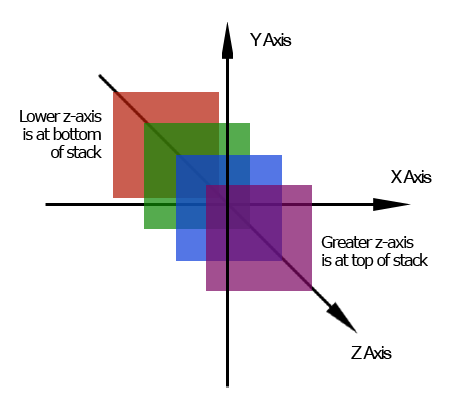 Positioning things on top of each other
Z-index
Positioning: 2 categories:
Category 1: Positioning within the flow of the web page
Float: (right or left);
tags stay in the flow of the rest of the web page.
Things flow around each other 
(no tag goes under another tag)
Category 2: Positioning that removes a tag from the flow of the web page: *
Position: absolute;
Position: fixed;
Position: relative;
Tags removed from the flow of the web page.
Tags flow over or under the positioned tag
(So you can’t read it)
* For Z-Index, we’re focusing on category 2!
Positioning that removes tags from the flow of the document:
One tag can end up on top of another tag(s):
You’ve seen this:
position: absolute;
position: fixed;
position: relative;
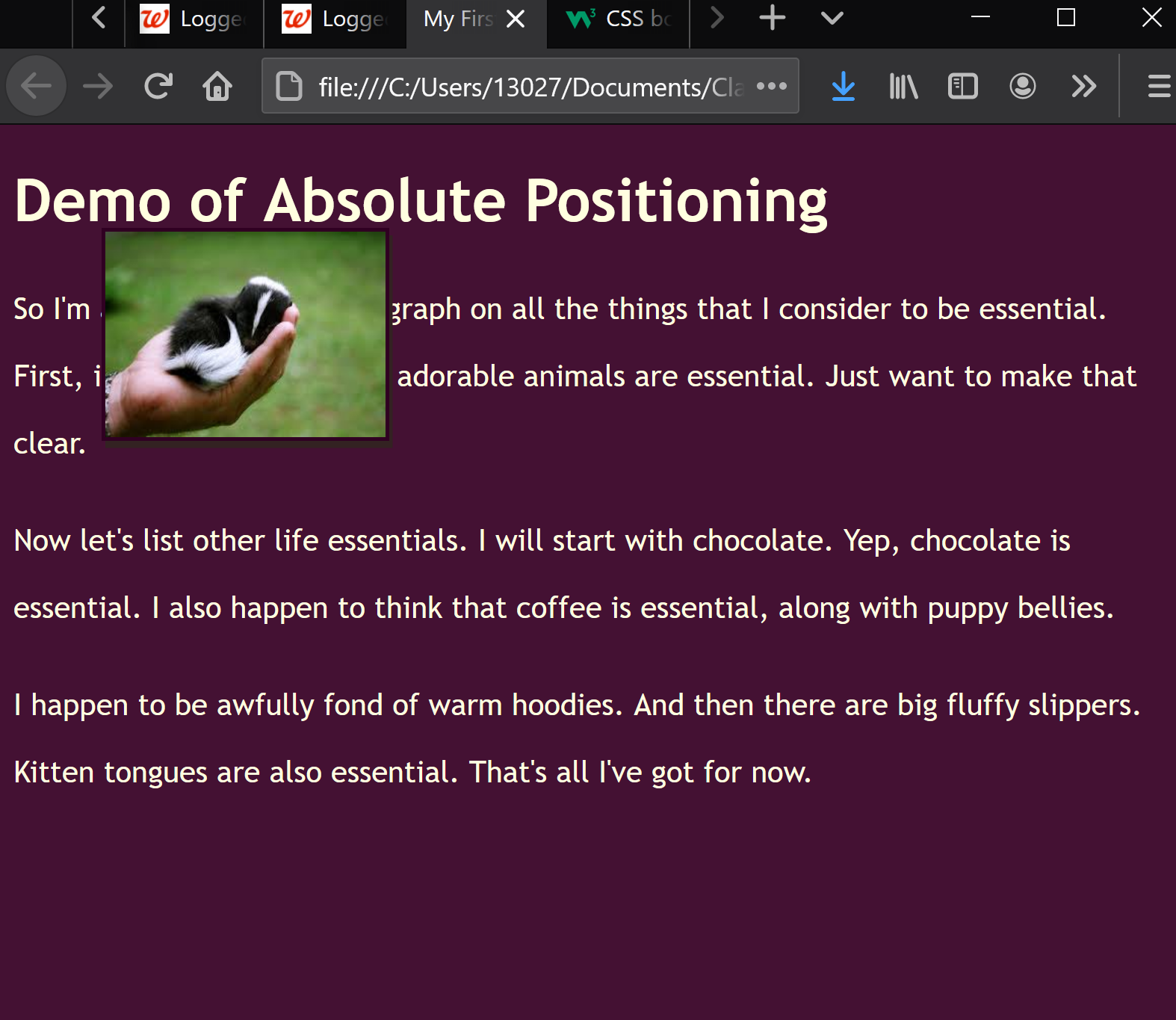 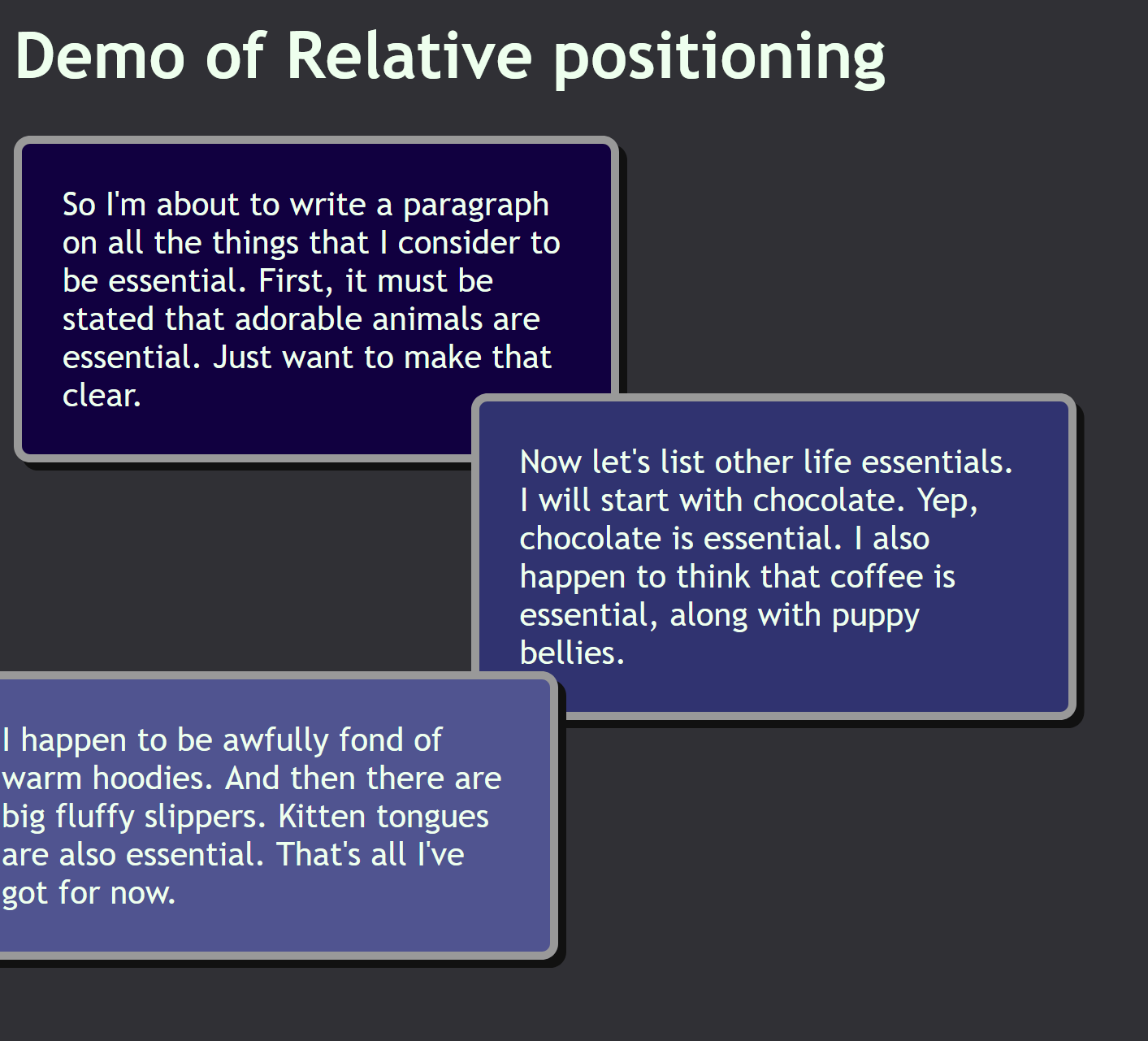 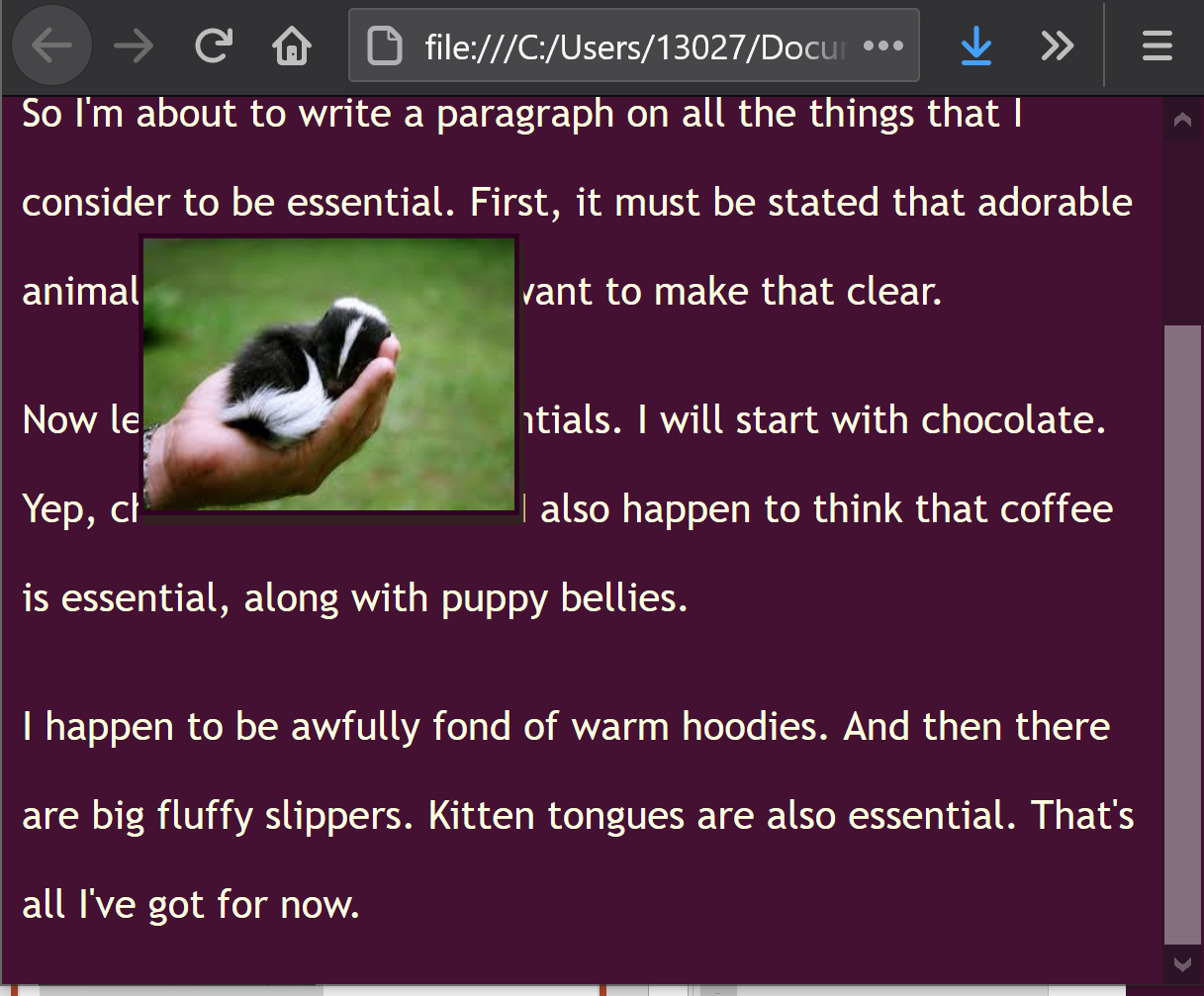 What if you want to switch which tag is on top?
In this example:
	#p2 is on top of #p1
	#p3 is on top of #p2


Z-Index:  tells which tags are on top of each other

In this example, 
	z-index of #p1 is 1
	z-index of #p2 is 2
	z-index of #p3 is 3
	(layer 3 on top of layer 2 on top of layer 1)


To change: for any tag, set the z-index
Example of z-index:
#p1 {
	background-color: #110040;
	}
#p2 {
	background-color: #303370;
	position: relative;
	top: -50px;
	left: 225px;
	z-index:-1;
	}
#p3 {
	background-color: #505490;
	position: relative;
	top: -90px;
	left: -30px;
	}
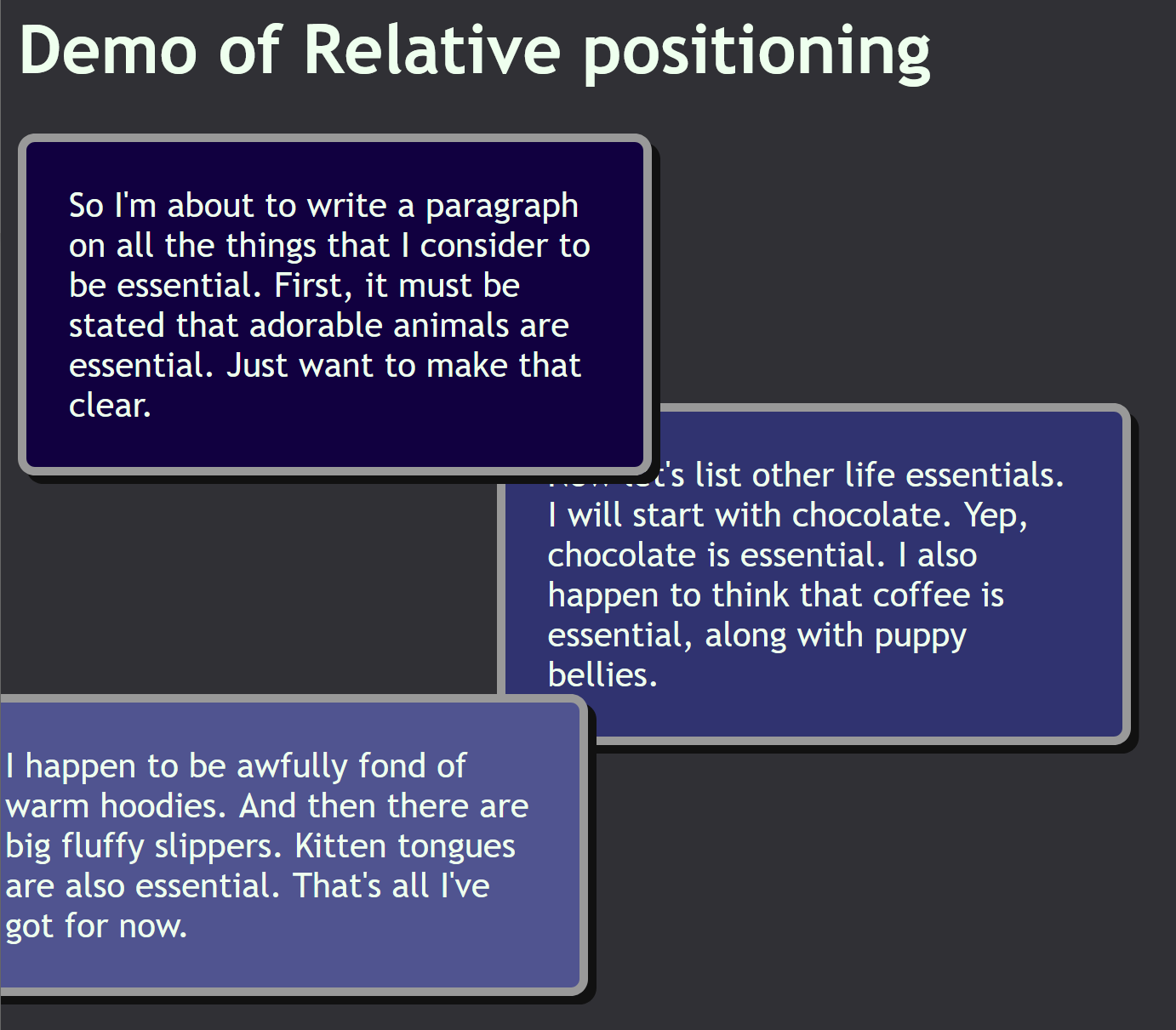 Before
Now #p2 is  behind the other tags
Example #2 of z-index:
#p1 {
	background-color: #110040;
	}
#p2 {
	background-color: #303370;
	position: relative;
	top: -50px;
	left: 225px;
	z-index:4;
	}
#p3 {
	background-color: #505490;
	position: relative;
	top: -90px;
	left: -30px;
	}
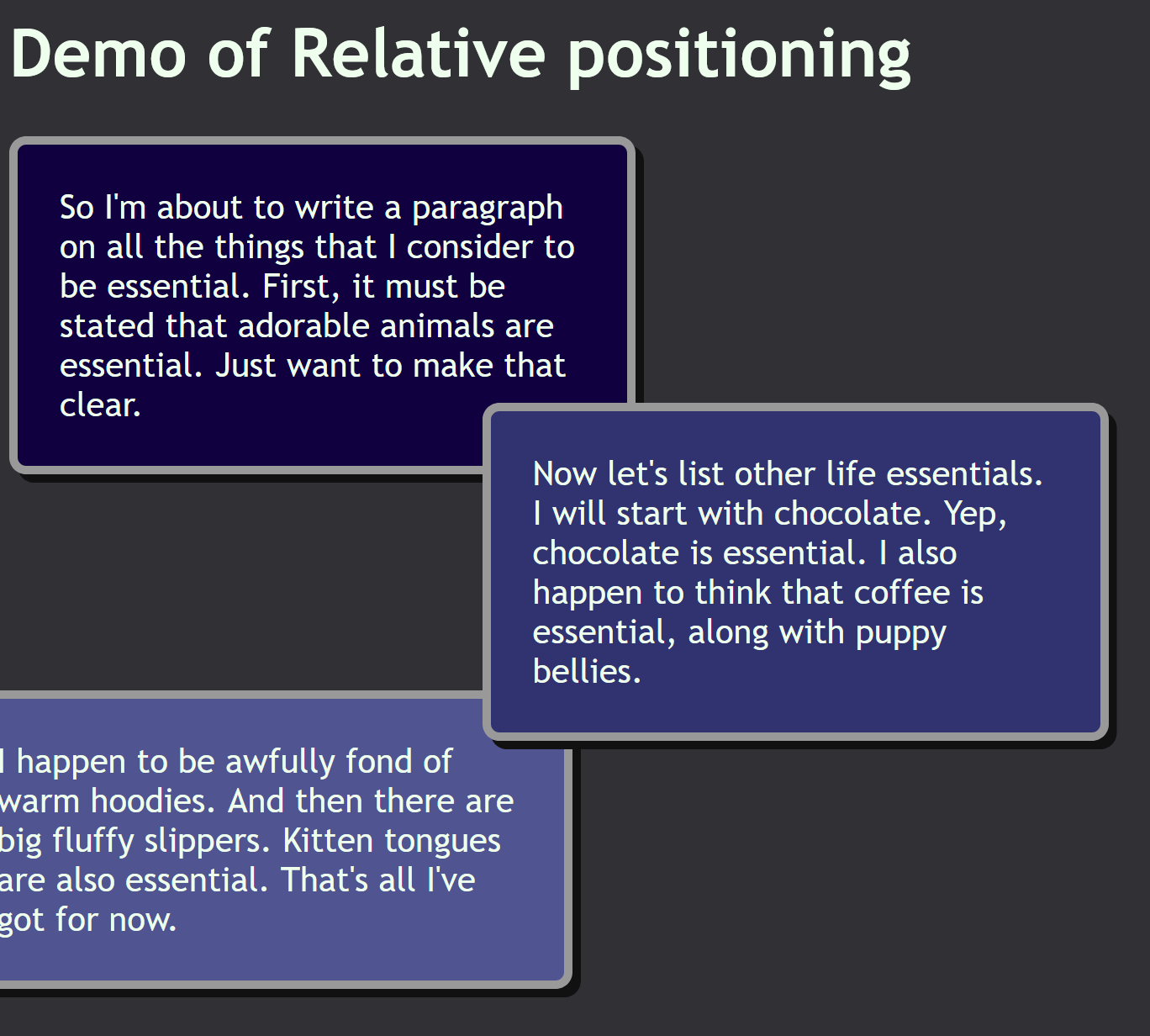 Before
Now #p2 is  in front of the other tags
One more example:
Relative positioning 
with z index set:
Relative positioning 
of the cow:
No Positioning:
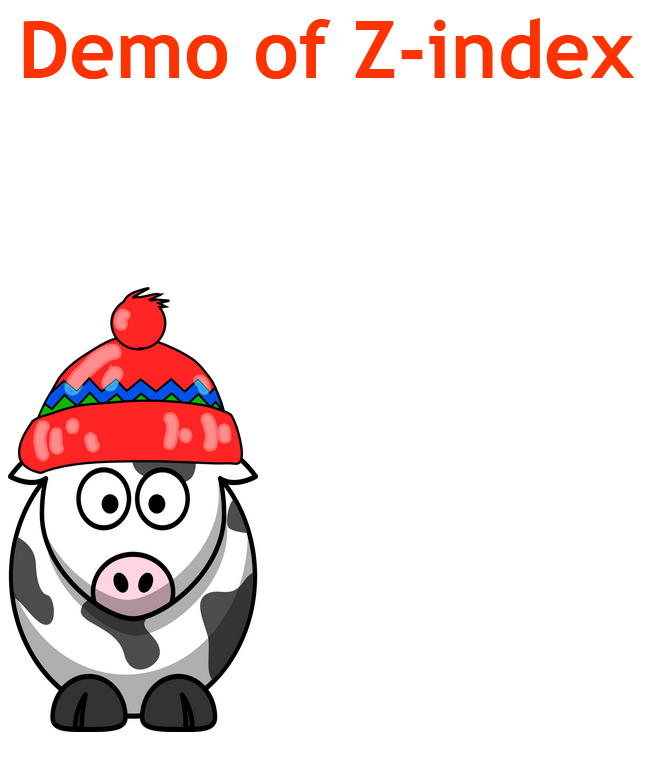 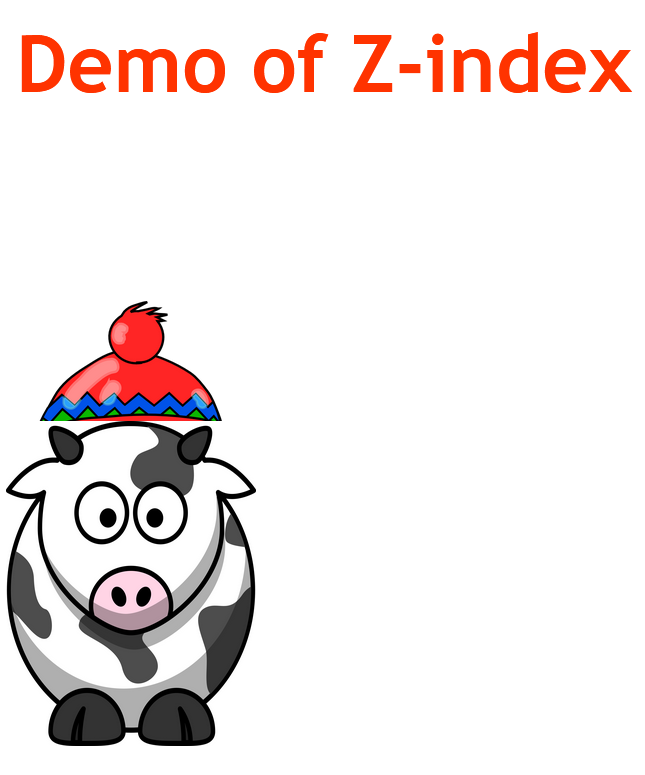 #img2 {
	position: relative;
	top: 103px;
	left: -99px;
}
#img2 {
	position: relative;
	top: 103px;
	left: -99px;
	z-index: -1;
}
Takeaways!
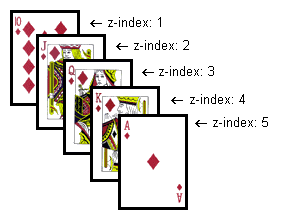 Z-index:
Indicates which tag goes on top of other tags versus below other tags
Used with:
position: absolute;
position: fixed; 
position:relative; 
Range:  z-index can go from 
	-99                                            99